Economies of Scale
To understand how Economies of Scale are achieved and why Diseconomies of Scale set in.
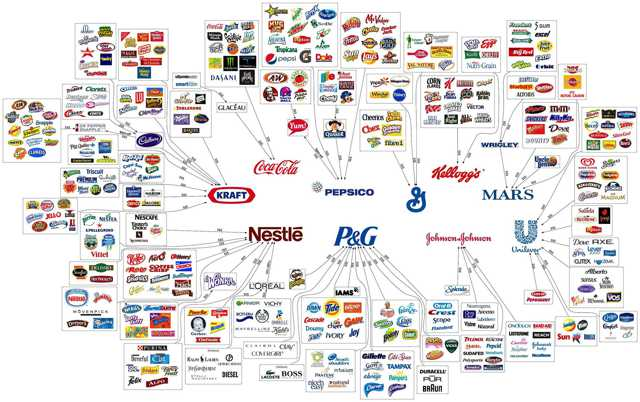 Why do these firms enjoy economies of scale?
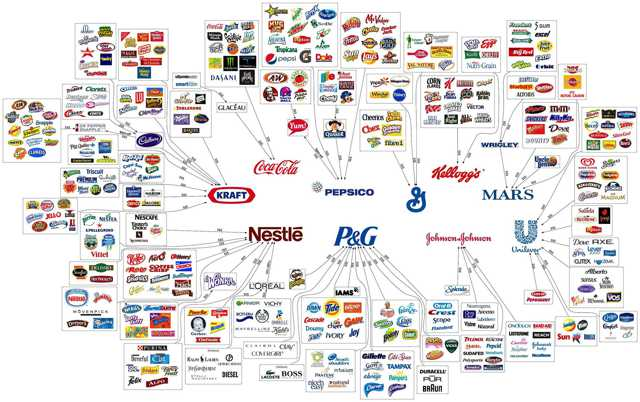 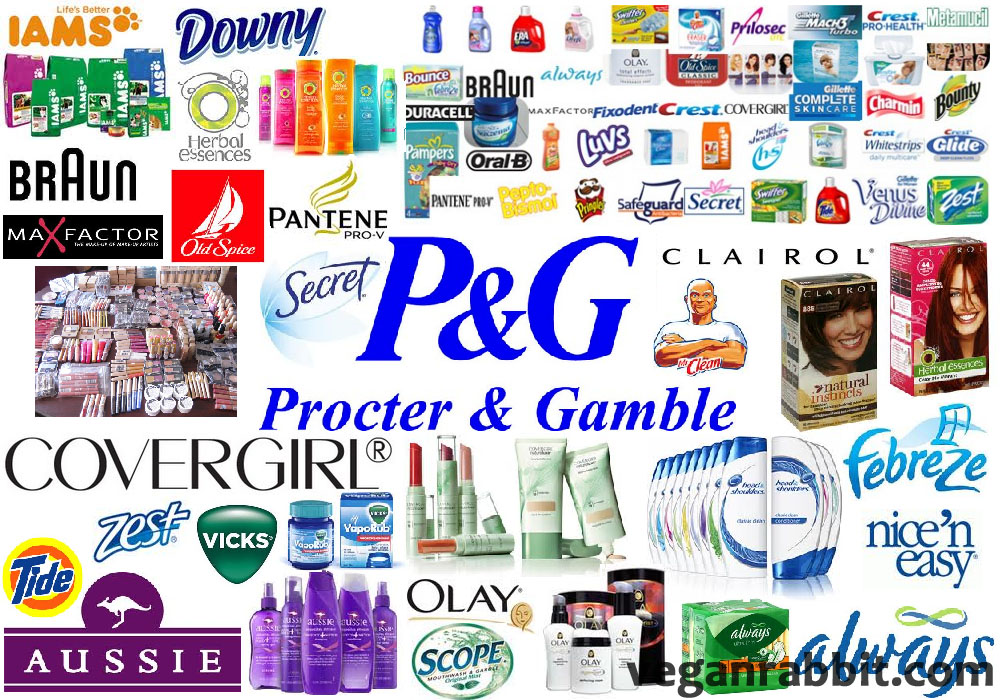 Choose one of the following firms (or your own)and explain how it benefits from the 6 forms of internal Economies of Scale. Does it benefit from any of the 4 External Economies of Scale? Write up your findings in a brief presentation with evidence and data to support your answer.
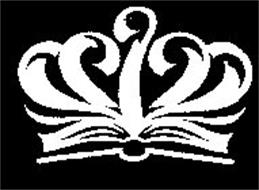 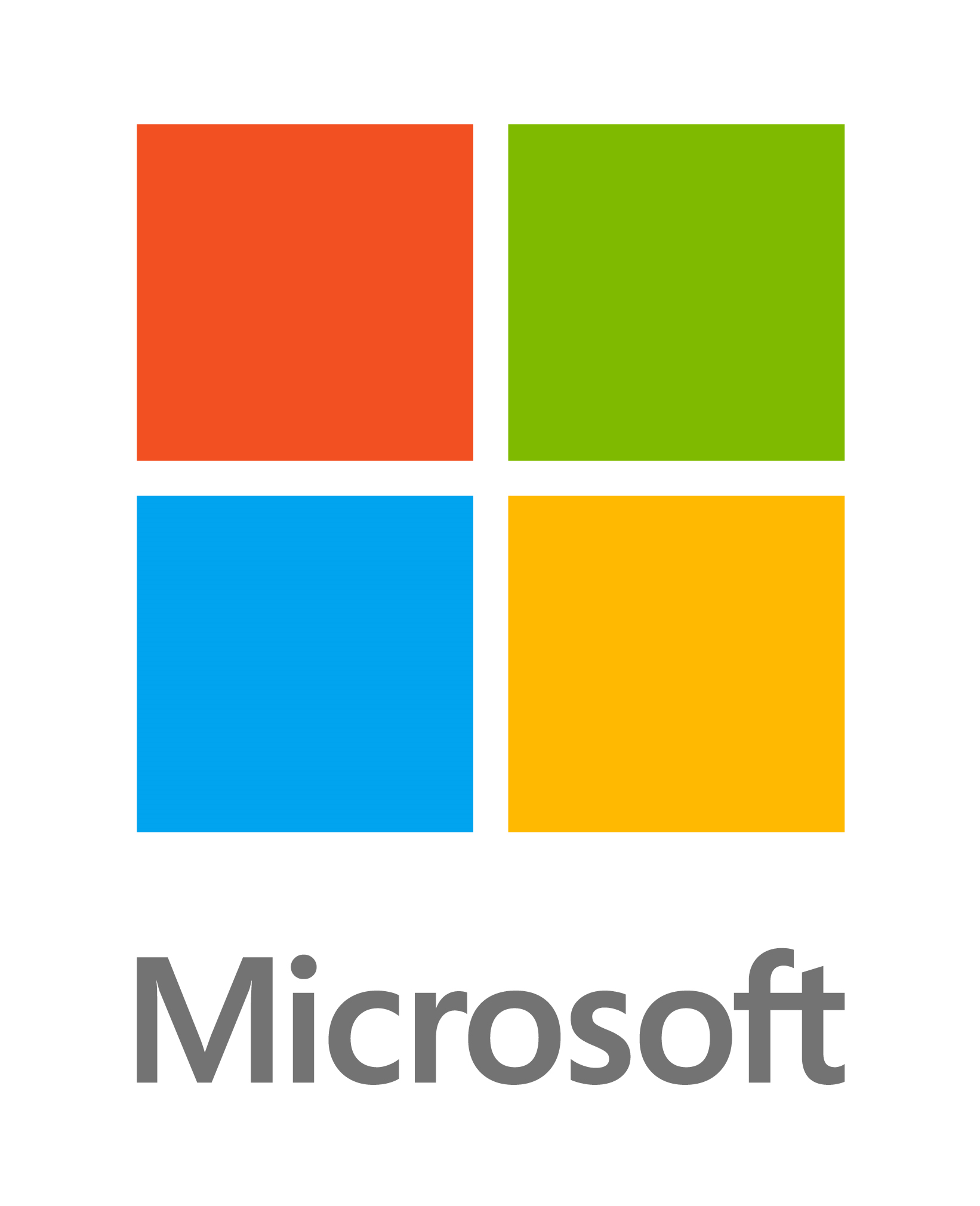 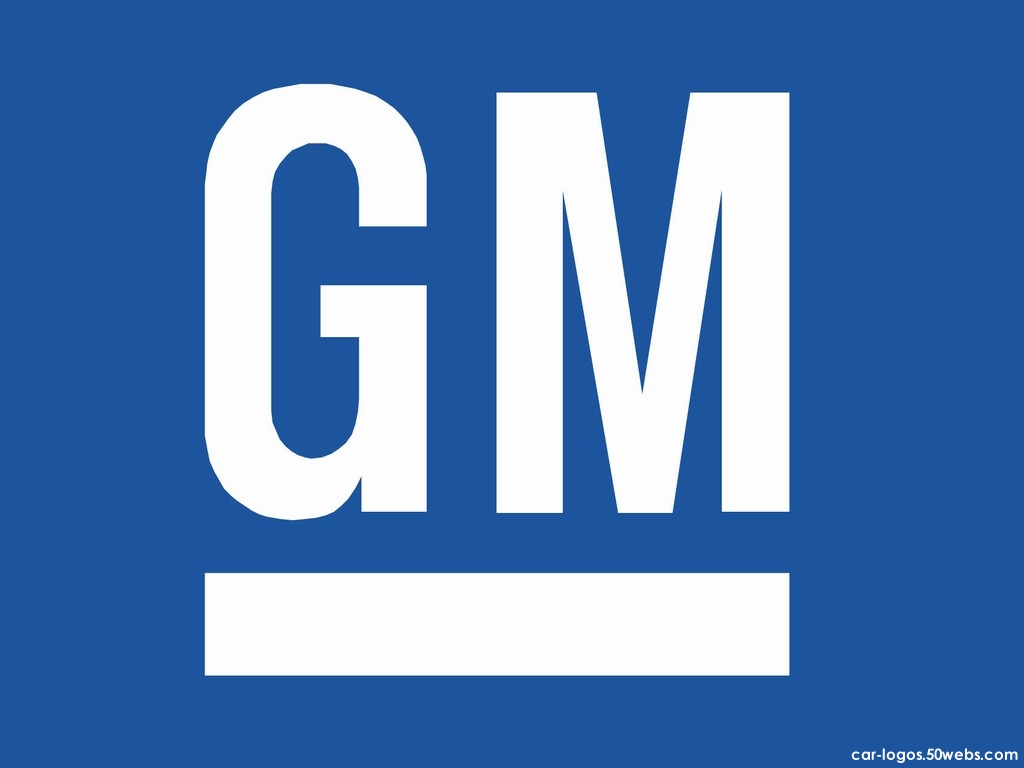 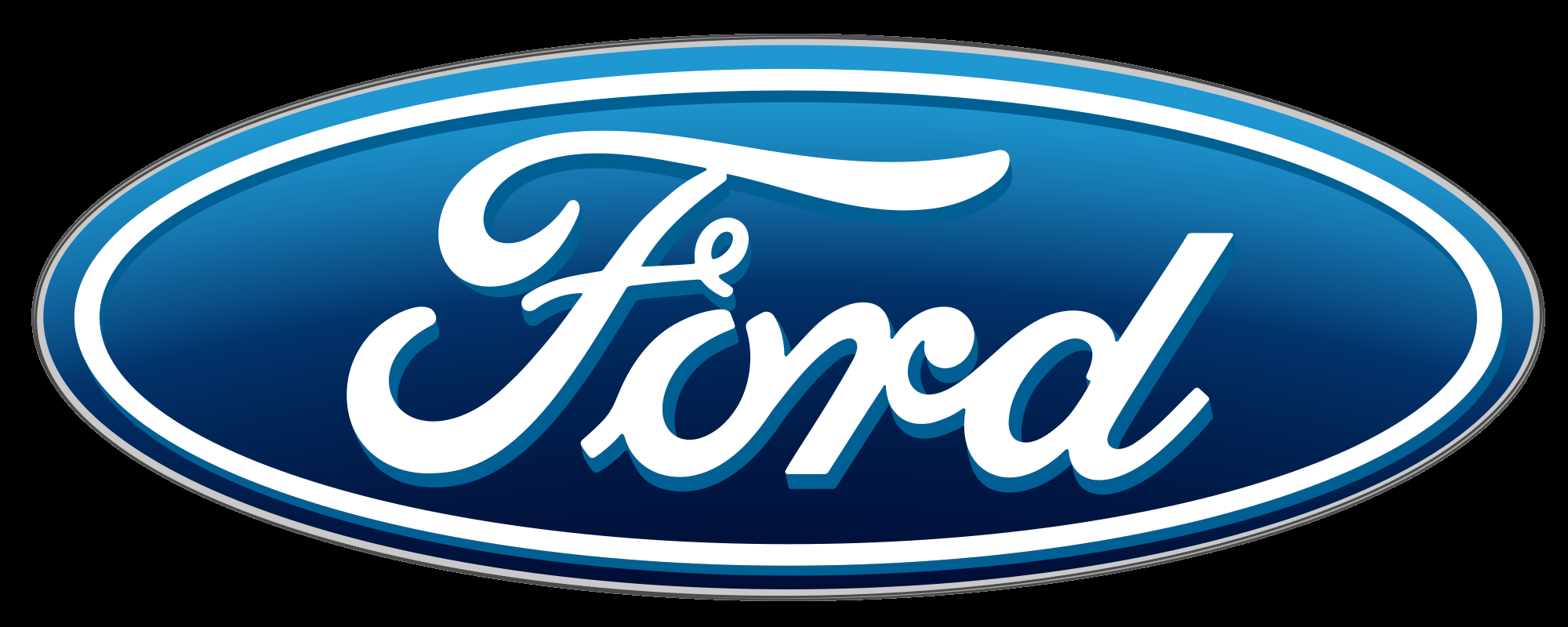 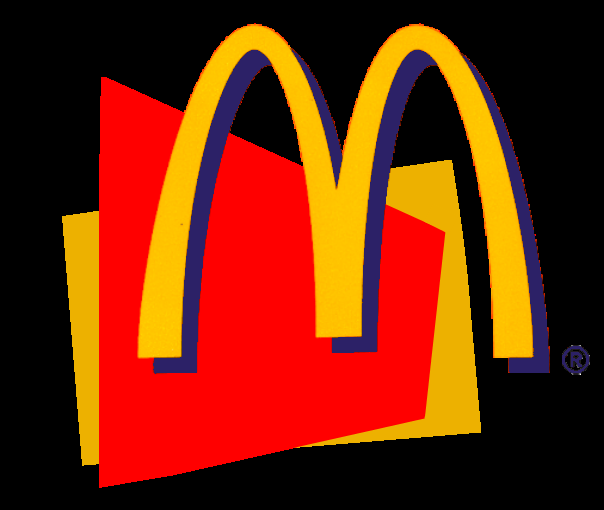 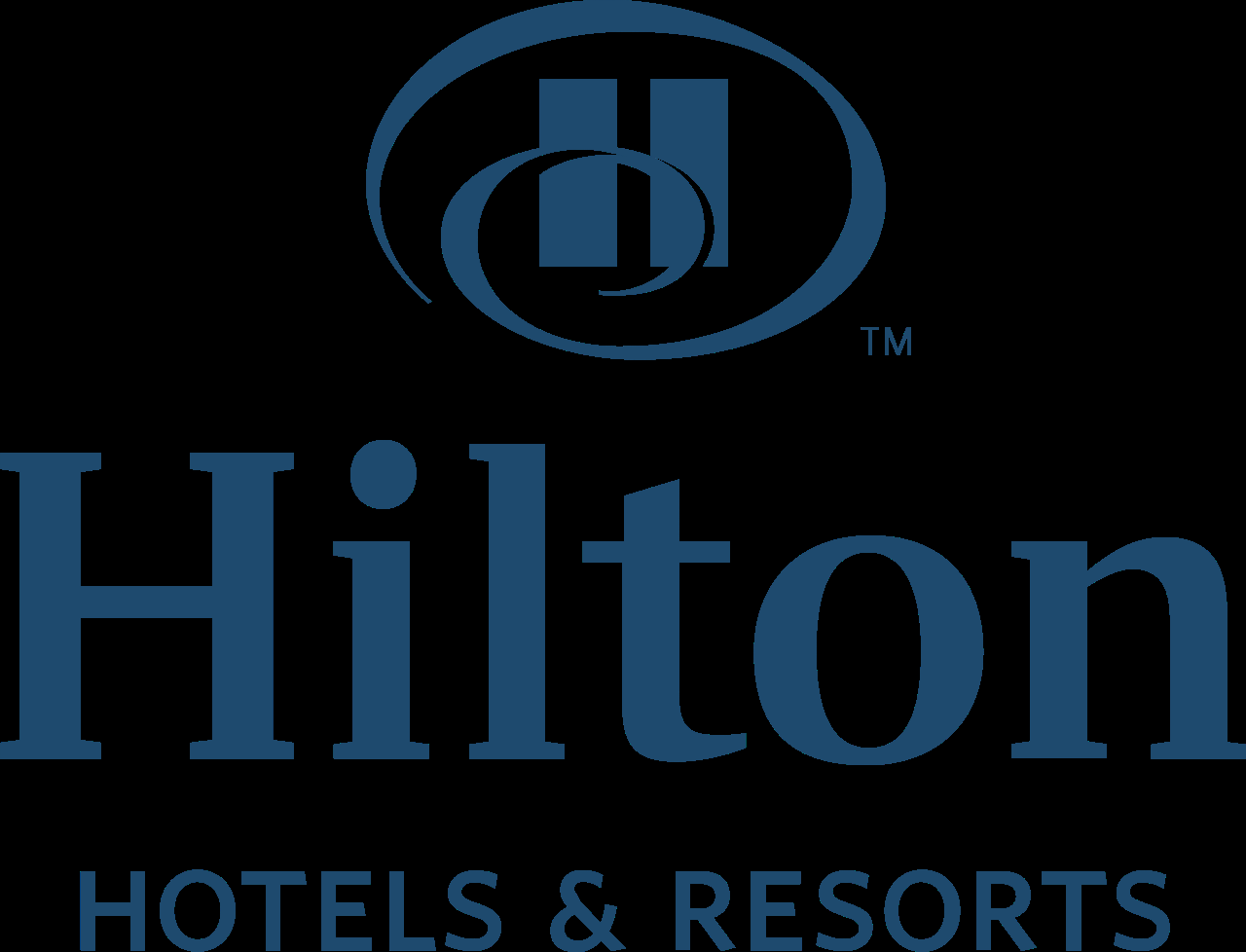 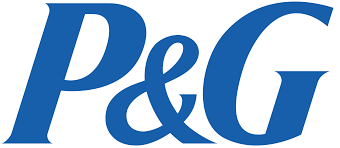 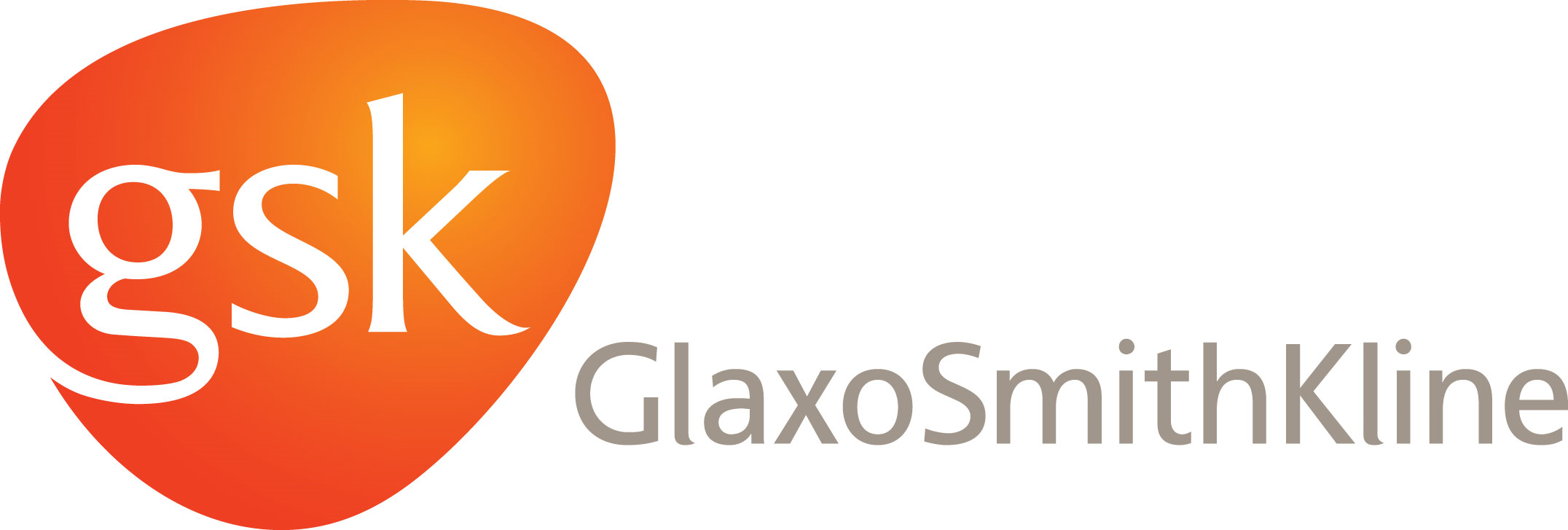 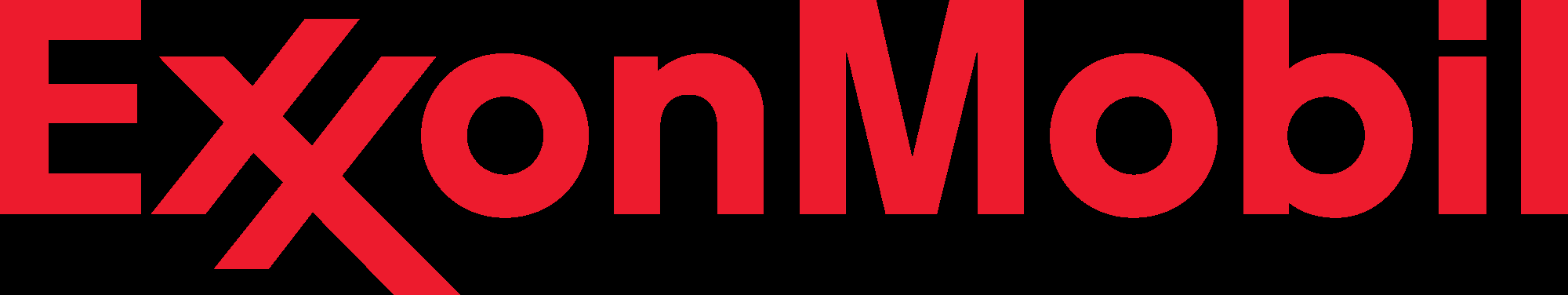 LEGO“Most companies die of indigestion not starvation?” Jørgen Vig Knudstorp
http://www.dailymail.co.uk/home/moslive/article-1234465/When-Lego-lost-head--toy-story-got-happy-ending.html

Read the following article and identify some of the  Economies of Scale enjoyed by Lego and the Diseconomies it suffered during the early 2000’s